Técnicas Laboratoriais Aplicadas no Diagnóstico e Acompanhamento Clínico
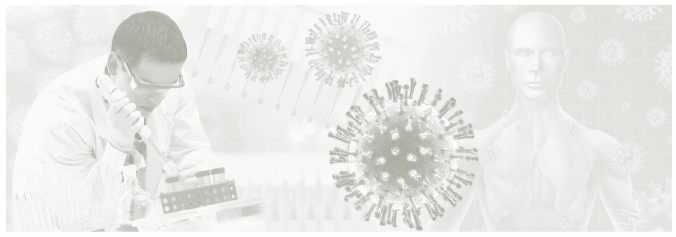 Jorge Casseb
Professor Associado
FMUSP/IMT
São Paulo – 26 de agosto de 2020
Principais Metodologias
Técnicas Moleculares
Técnicas Imunológicas
ELISA
IMUNOBLLOTING (WESTERN BLOTING)
IMUNOCROMATROGRAFIA (TESTE RÁPIDO)
CITOMETRIA DE FLUXO
CULTURA CELULAR
PCR CONVENCIONAL
NAT
PCR EM TEMPO REAL
SEQUENCIAMENTO
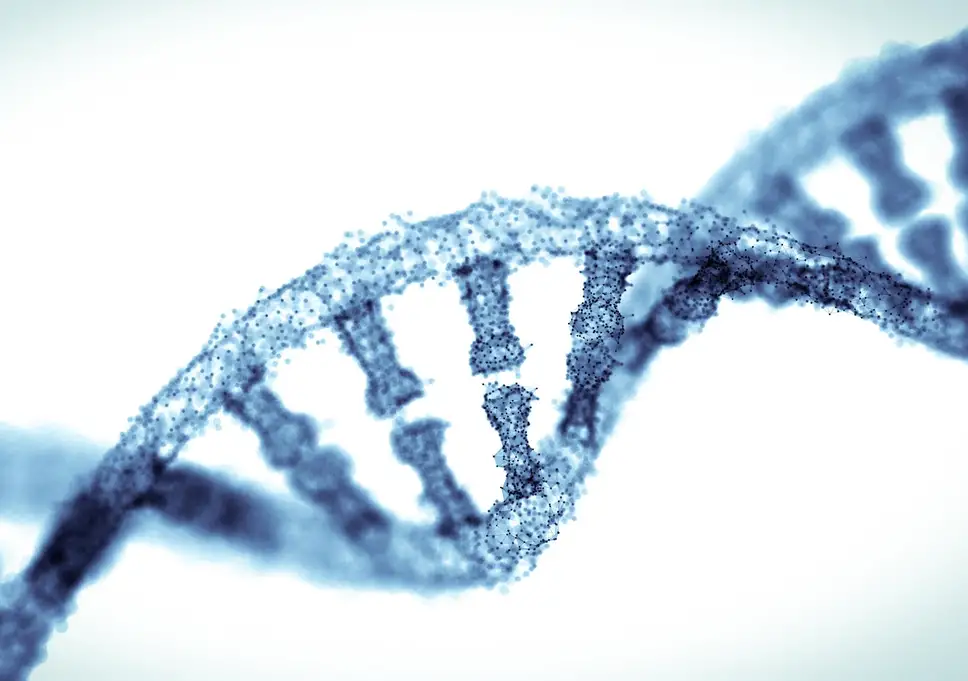 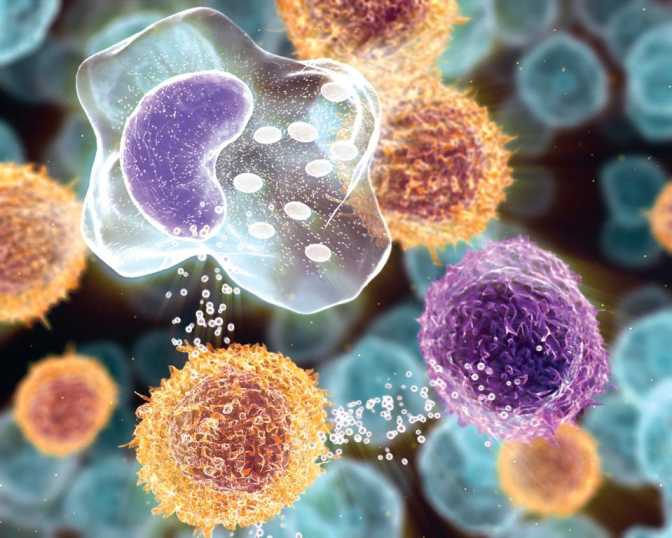 Fases envolvidas no diagnóstico sorológico
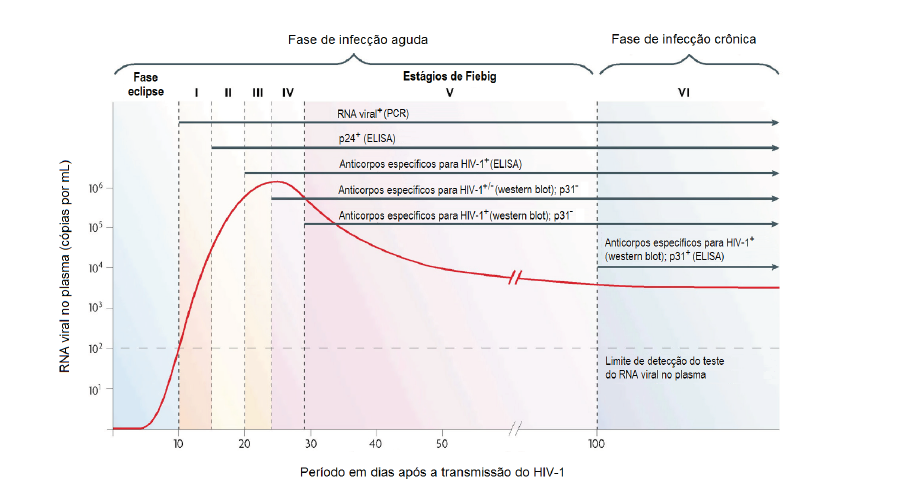 DIAGNÓSTICO IMUNOLÓGICO
Ensaios imunenzimáticos
PRINCÍPIO: ligação Anticorpo/Antígeno com o uso de uma enzima para geração de um sinal
EXEMPLOS:

ELISA	
Enzyme-Linked ImmunoSorbent Assay
IMUNOBLOTING
WESTERN BLOTING (proteínas) 
(Southern - DNA / Northern - RNA)
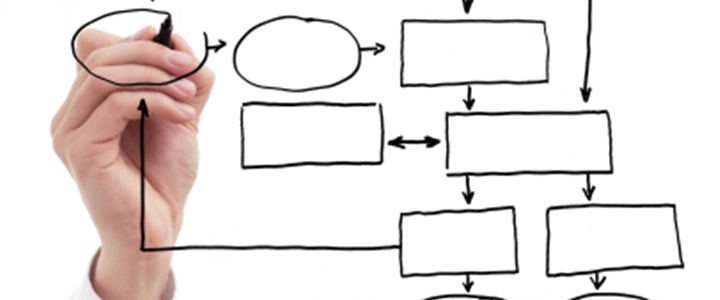 Metodologias Utilizadas para Diagnóstico
ELISA
H2O
+
H2O2
COR!
O2
+
Cromógeno
+
Cromógeno
Cromógeno
PEROXIDASE
DIAGNÓSTICO IMUNOLÓGICO
Cromógenos! Como funcionam?
ELISA INDIRETO 3ª Geração
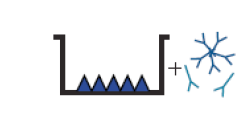 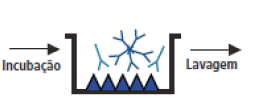 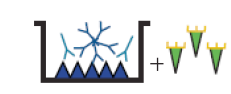 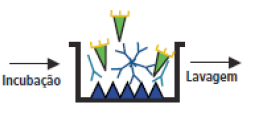 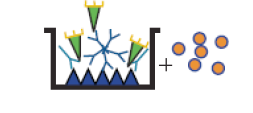 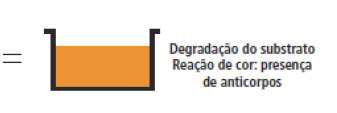 *A característica desse ensaio é utilizar antígenos recombinantes ou peptídeos sintéticos tanto na fase sólida quanto sob a forma de conjugado
ELISA INDIRETO 4ª Geração
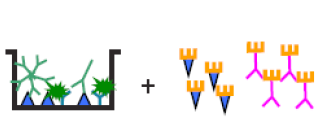 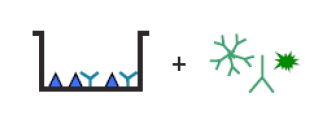 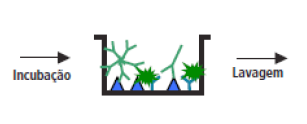 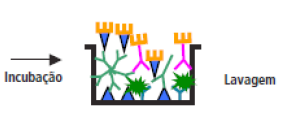 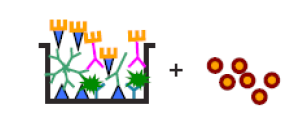 *Componente de detecção de anticorpo tem o formato de “sanduíche”.
Detecta todas as classes de imunoglobulinas contra proteínas recombinantes ou peptídeos sintéticos (Ac monoclonal)
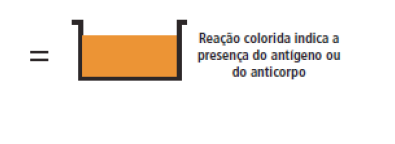 DIAGNÓSTICO IMUNOLÓGICO
ELISA – Como fica o resultado?
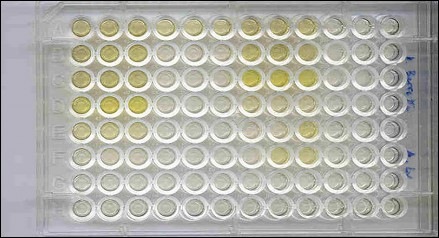 Bases dos Testes rápidos
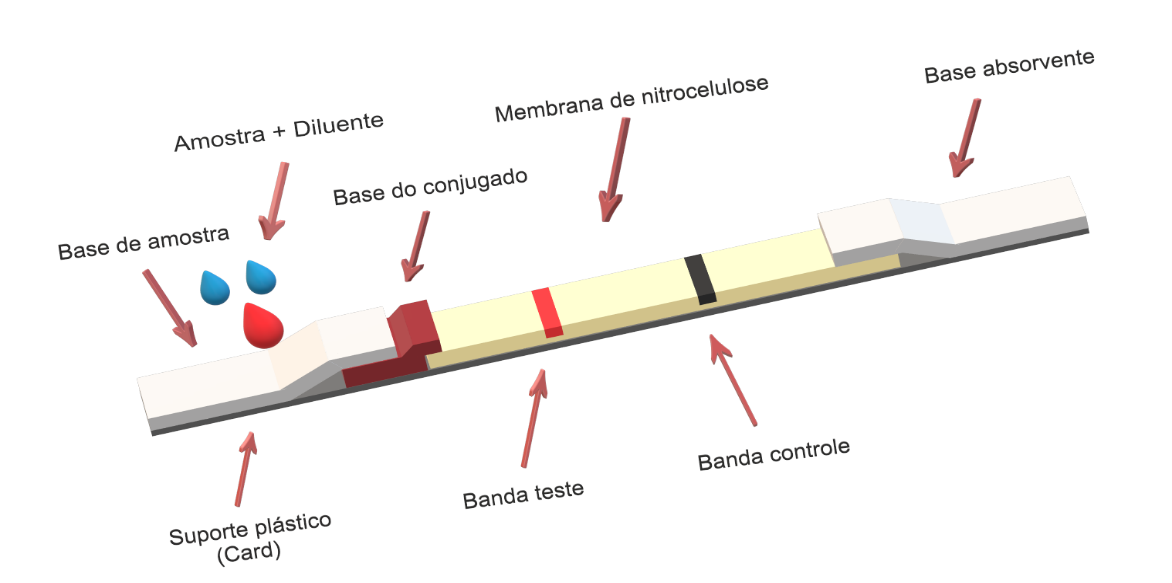 Testes rápidos  
 One Step Covid-2019 Test;
 Coronavírus Rapid Test;
 Coronavírus IgG/IgM (Covid-19);
 Medteste Coronavírus 2019-nCoV IgG/IgM;
 Teste Rápido em Cassete (Covid-19) IgG/IgM;
 Covid-19 IgG/IgM Eco Teste.

 Outros dois utilizam um dispositivo semelhante a um cotonete (swab): Amostra das vias respiratórias dos pacientes, da nasofaringe e da orofaringe: Eco F Covid-19 Ag e Covid-19 Ag Eco Teste

Duração: Cerca de 20-40 minutos
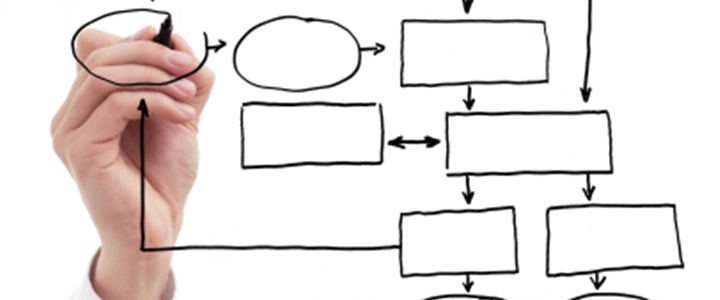 Metodologias Utilizadas para Diagnóstico
WESTERN BLOTT
DIAGNÓSTICO IMUNOLÓGICO
Outro teste imunoenzimático – Western blot
PRINCÍPIO: ligação Anticorpo/Antígeno com o uso de uma enzima para geração de um sinal
ESQUEMA: mais utilizado para detecção de Ac 
(INDIRETO)
DIAGNÓSTICO IMUNOLÓGICO
Suporte – membrana de nitrocelulose
Aonde começa esta história?

Em uma eletroforese!
Separação de proteínas de acordo com 
sua carga elétrica (peso molecular)!
DIAGNÓSTICO IMUNOLÓGICO
Eletroforese
1- O antígeno é colocado
no gel de acrilamida
(p.ex. HIV)
Corrente elétrica!
Antígeno
2- Aplica-se o campo 
Elétrico (proteínas migram)
Bandas!
Proteínas 
separadas!
3- Formam-se bandas 
(cada banda proteínas 
do mesmo tamanho ou 
peso molecular)
Bandas!
Proteínas 
separadas!
DIAGNÓSTICO IMUNOLÓGICO
Western bloting
1- Suporte: fitas de nitrocelulose com as proteínas do antígeno (p.ex. vírus HIV)
2- Amostra: captura de Ac anti-cada proteína do antígeno (p.ex. anti-HIV)
3- Ac de detecção (conjugado): Ac anti-Ac humano (p.ex. anti-IgG) conjugado a enzima
canaleta
DETECÇÃO?
Y
Y
Y
.
.
.
.
.
.
.
.
.
.
.
.
.
.
.
.
.
.
.
.
.
.
.
.
.
.
.
.
.
.
.
.
.
.
.
.
.
.
.
.
.
.
.
.
.
.
.
.
Y
.
.
.
.
.
.
.
.
.
.
.
.
.
.
.
.
.
.
.
.
.
DIAGNÓSTICO IMUNOLÓGICO
Western blot - revelando!
Amostra: captura de Ac anti-cada proteína do antígeno
Ac de detecção (conjugado): Ac anti-Ac humano conjugado a enzima
CROMÓGENO (SUBSTRATO)
precipita ao ser consumido!
Y
Y
DIAGNÓSTICO IMUNOLÓGICO
RESULTADO!
BANDAS CORADAS = AC ESPECÍFICO NA AMOSTRA
-
-
+
+
+
= bandas necessárias para resultado positivo
*
DIAGNÓSTICO IMUNOLÓGICO
Western blot – Exemplo (HIV)!
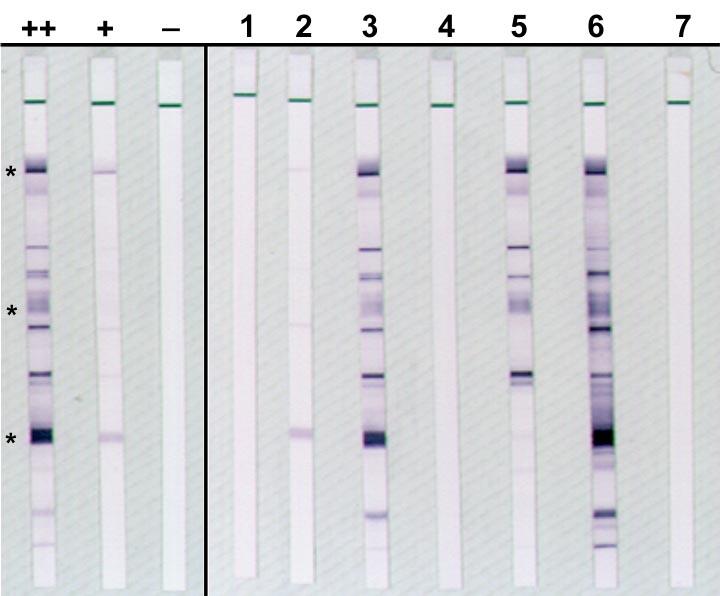 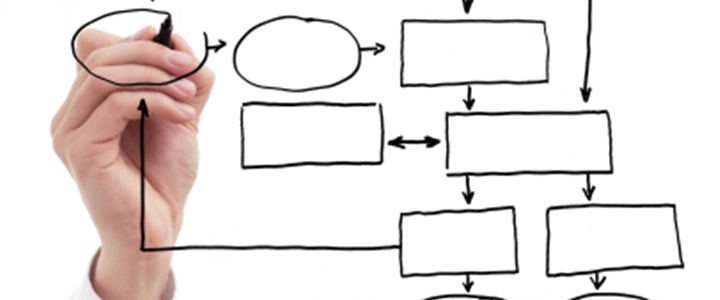 Metodologias Utilizadas para Diagnóstico
IMUNOCROMATROGRAFIATESTE RÁPIDO
Metodologia
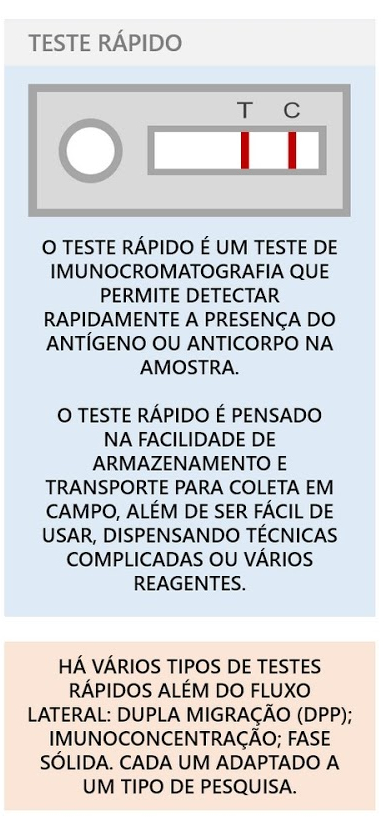 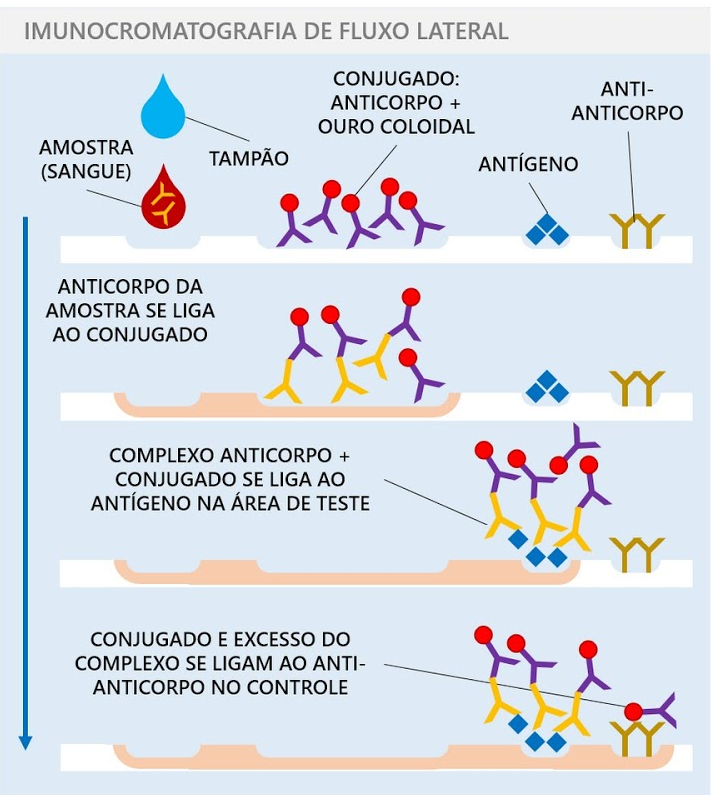 Revelação
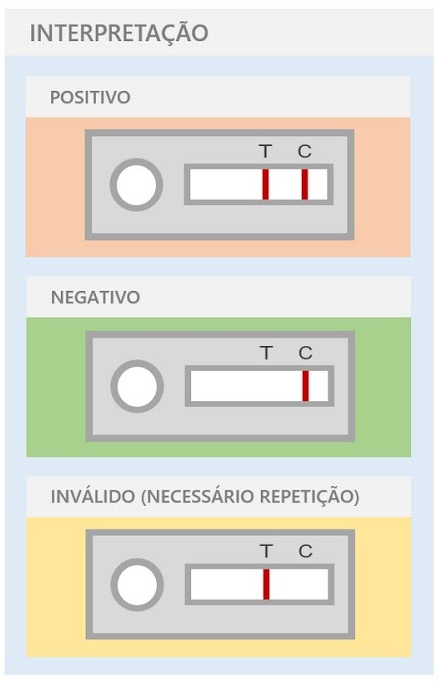 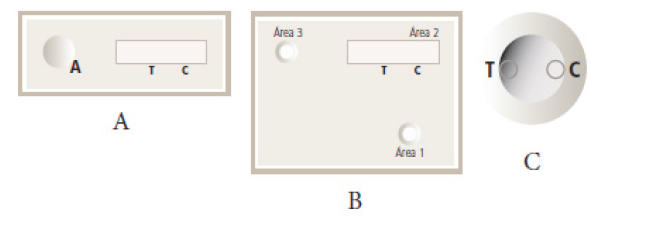 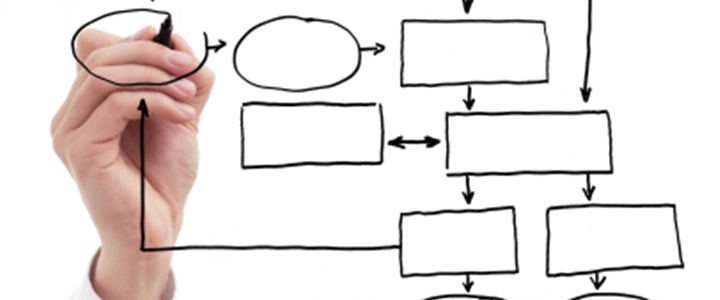 Metodologias Aplicadas no Acompanhamento
CITOMETRIA DE FLUXO
Princípios Básicos
Técnica citológica avançada, utilizada para contar, analisar e classificar partículas microscópicas em suspensão.
METRIA
FLUXO
CITO
CÉLULA
MEDIDA
MOVIMENTO
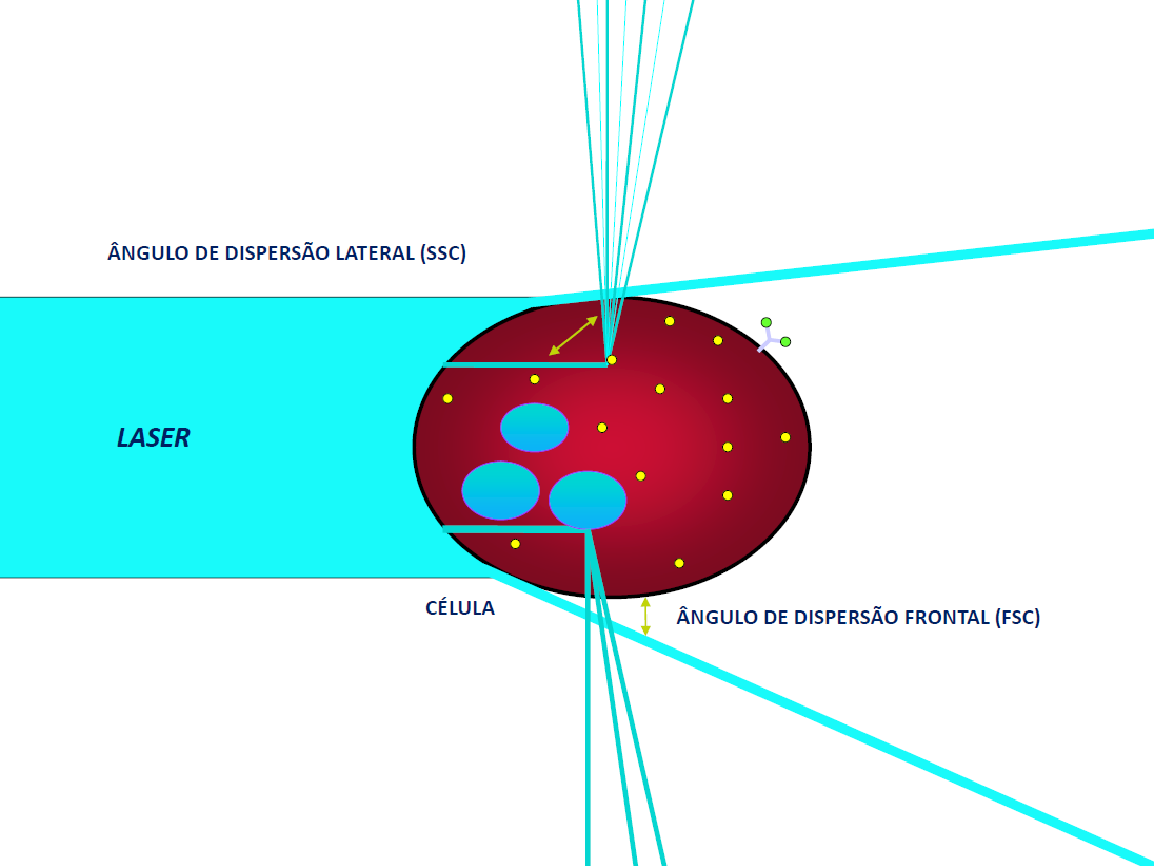 Método de Análise
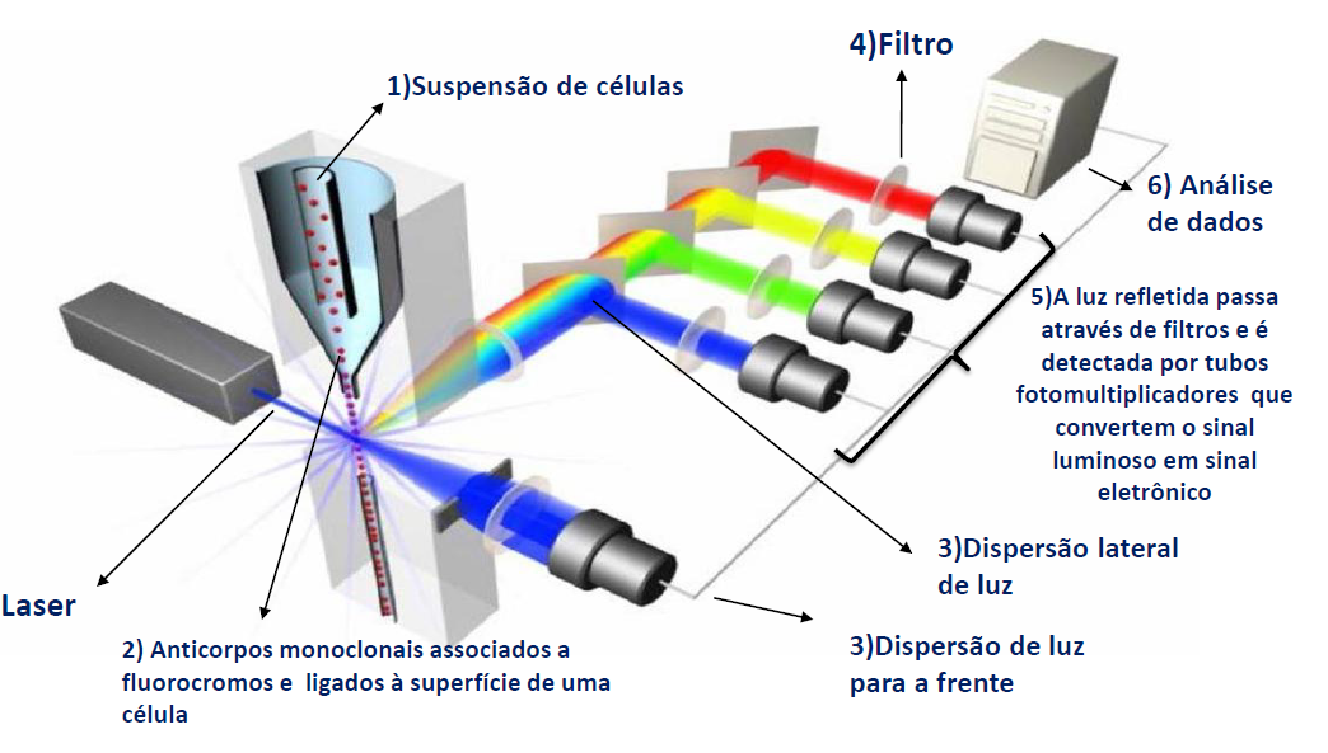 Gráfico de Dispersão
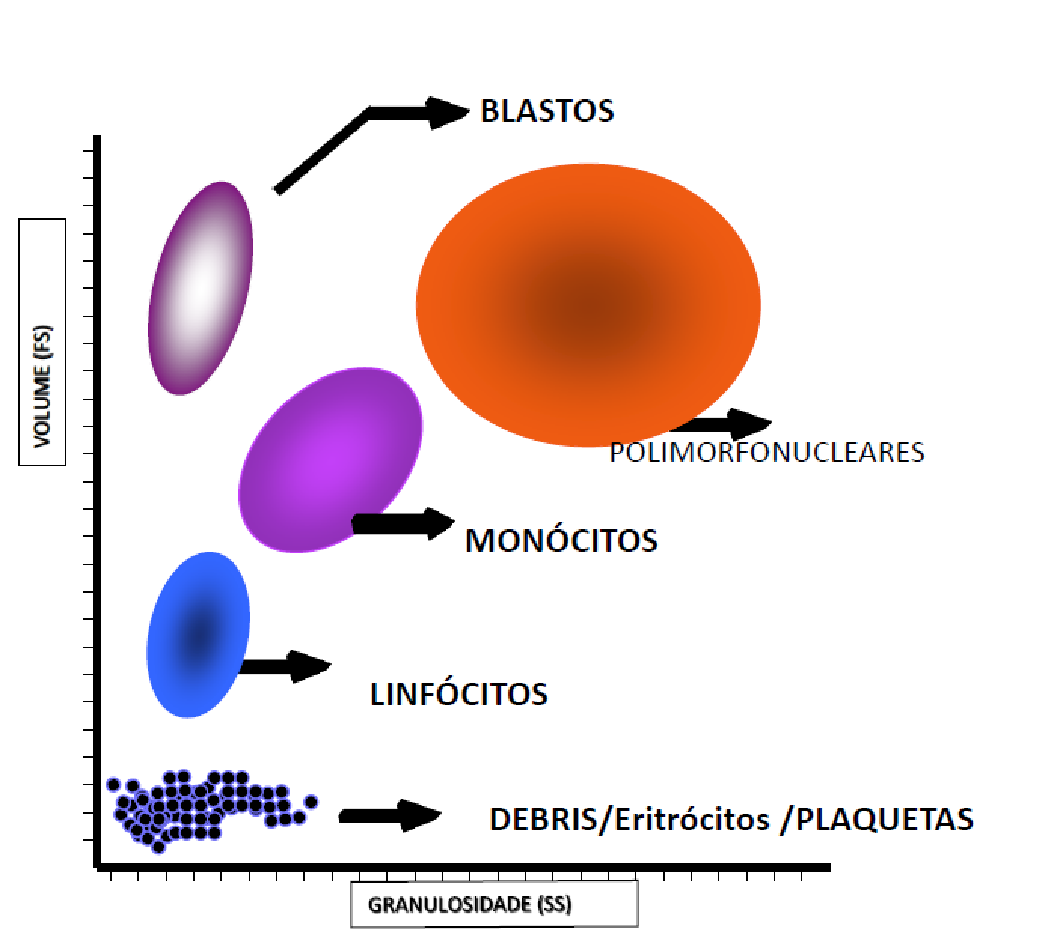 Interpretação dos Resultados
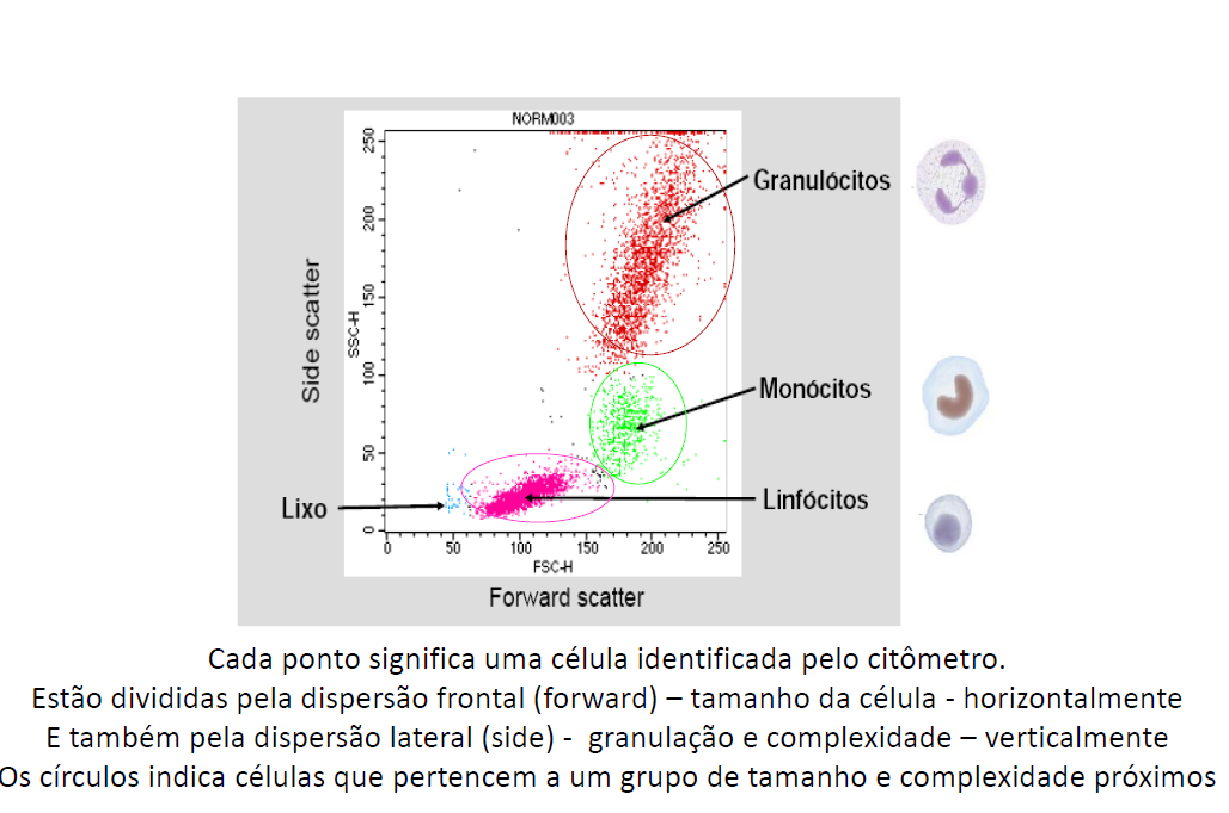 Gráfico de análise de Leucócitos(com fluorescência)
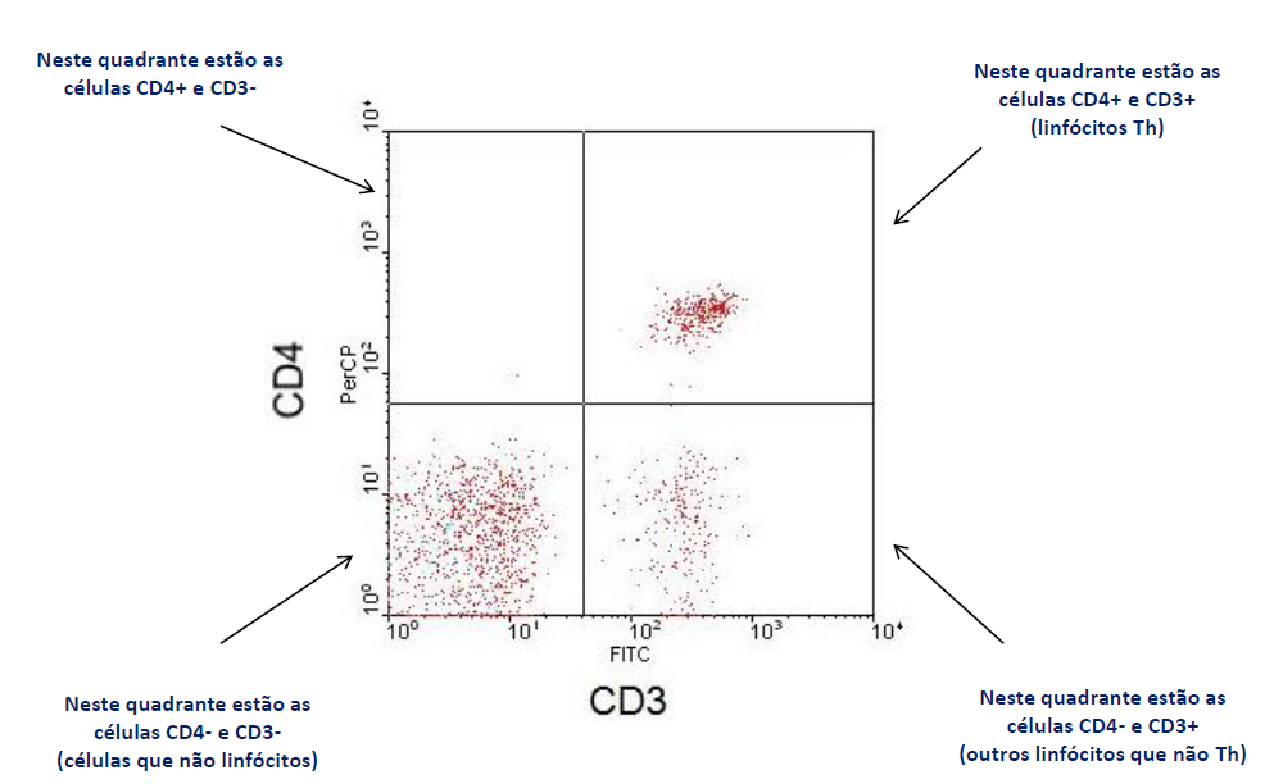 Marcadores
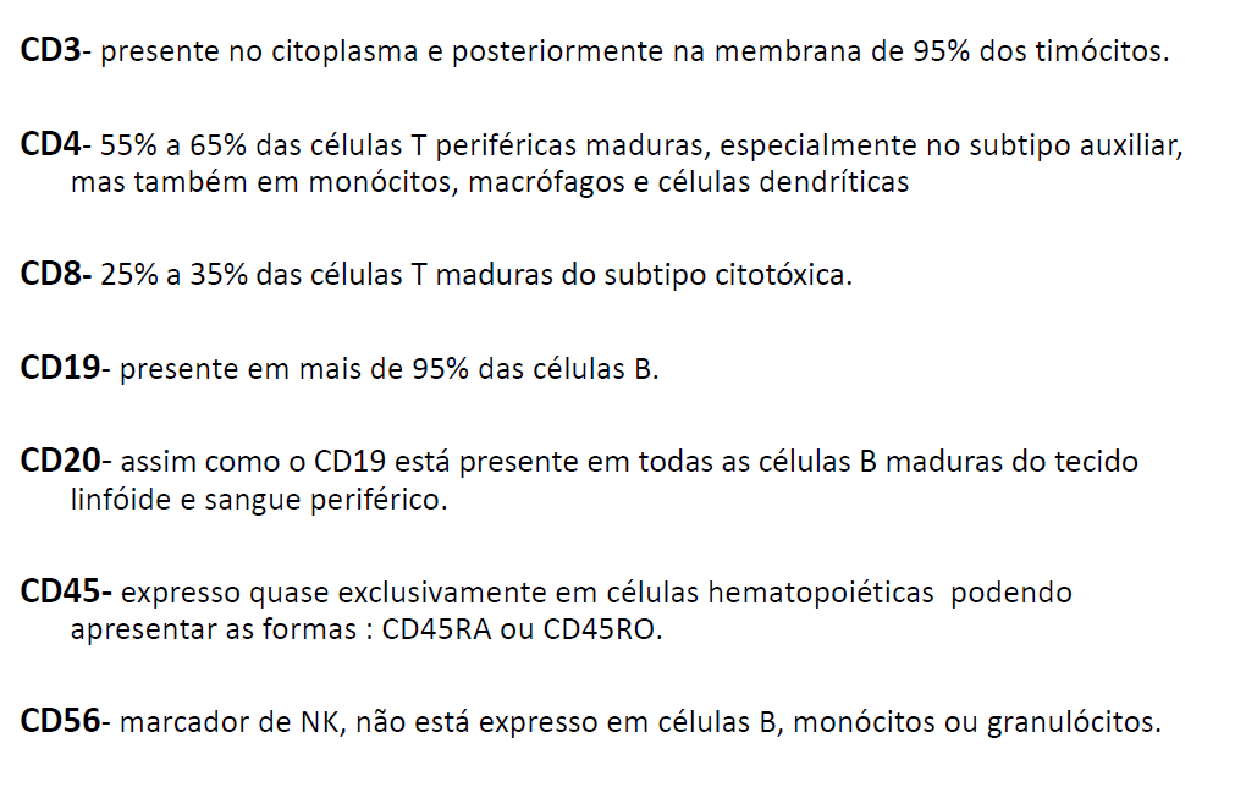 Caso Clínico:
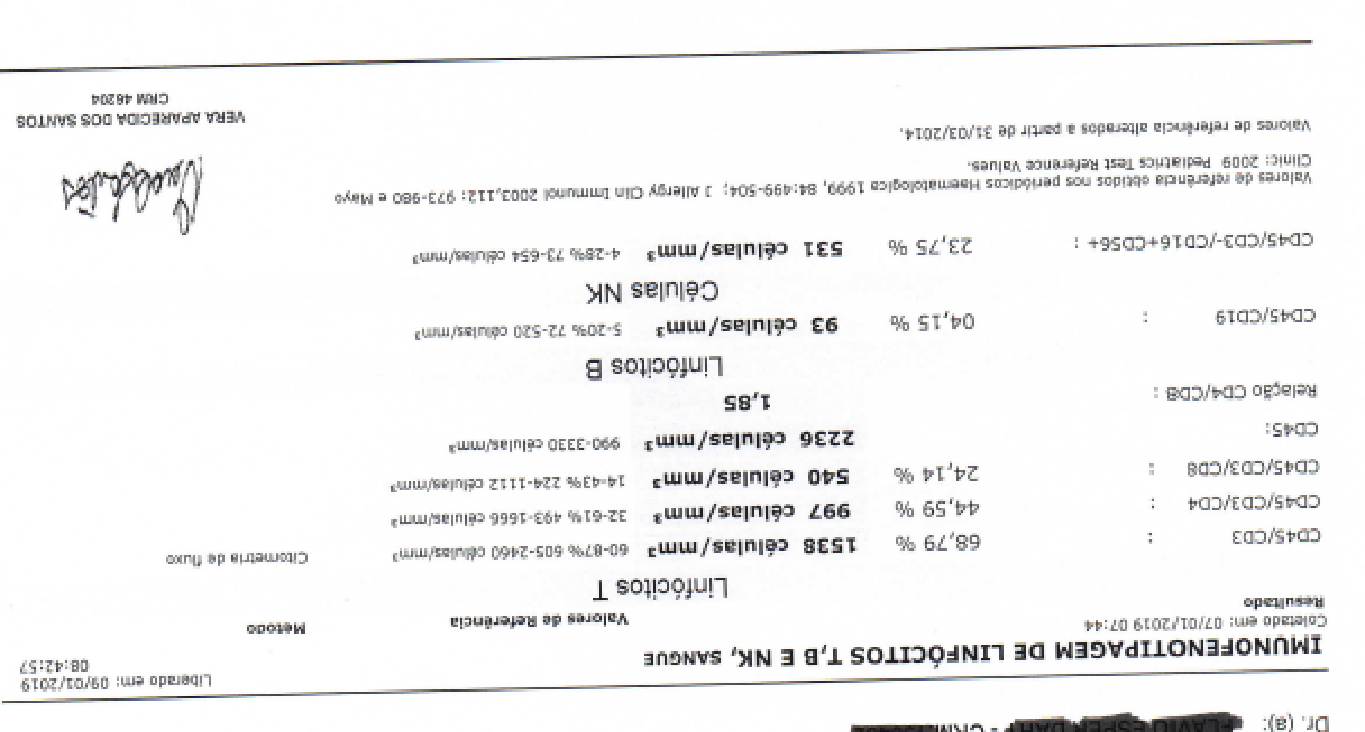 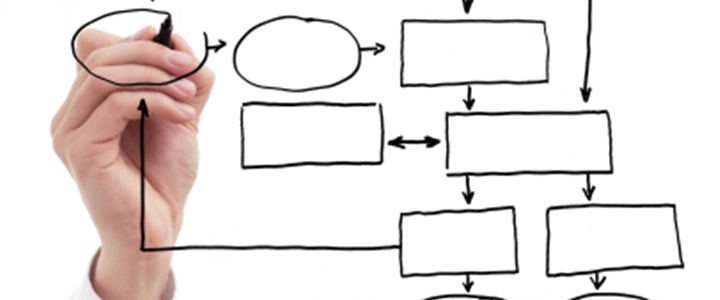 Metodologias Utilizadas para Diagnóstico
PCR CONVENCIONAL
Introdução
Técnicas mais comuns utilizadas (laboratórios de pesquisas médicas e biológicas);
Método muito sensível de análise
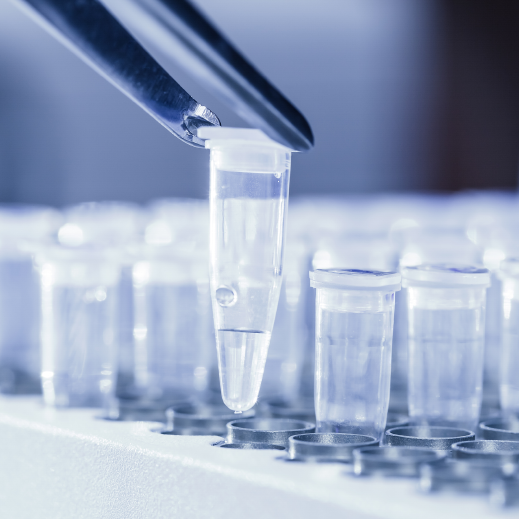 Principio
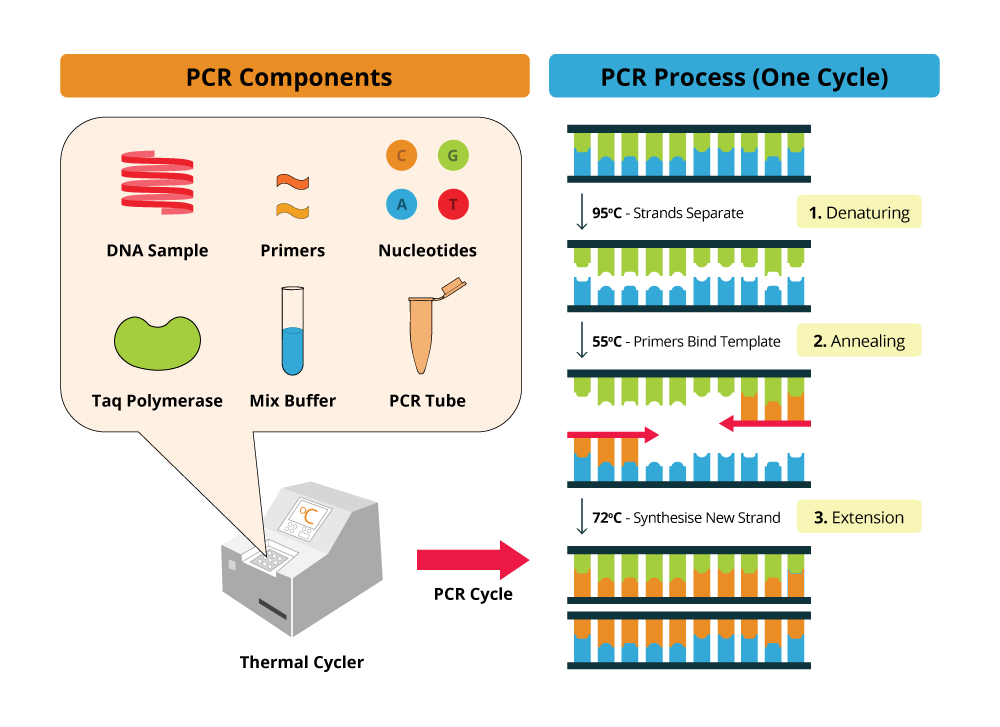 Exemplo : PCR para HTLV
L100   914A    915A   916A   917A   918A   919A   920A  EX21A   848A    920A     CP          N
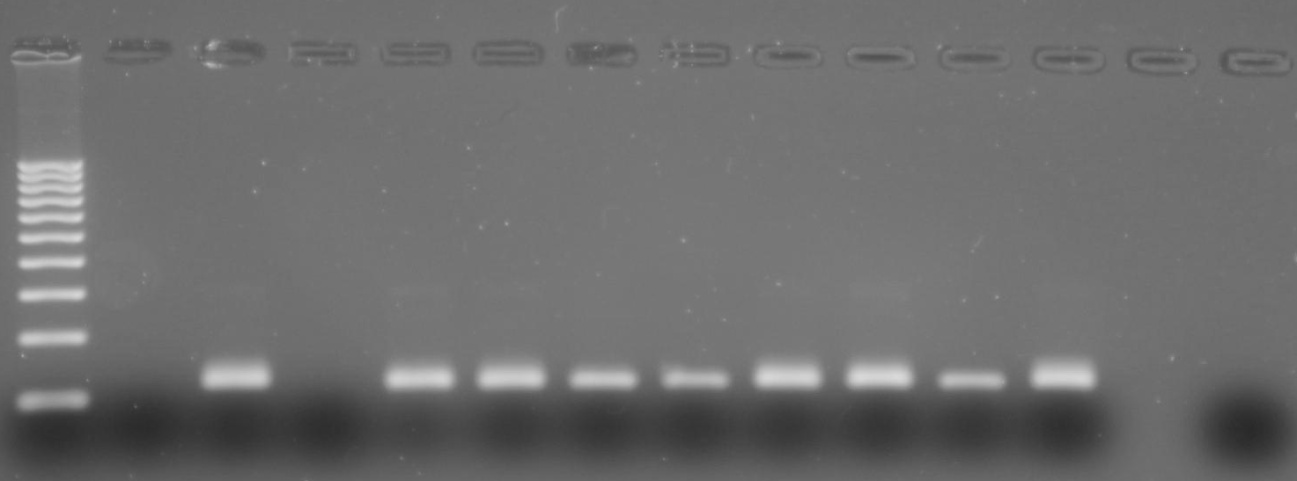 Diferenciação e confirmação de infecção pelo HTLV-1 ou HTLV-2 por RFLP
L50    915A  917A   918A  919A   920A  922A  923A  924A   875A  875A  877A   885A   910A    CP     CN
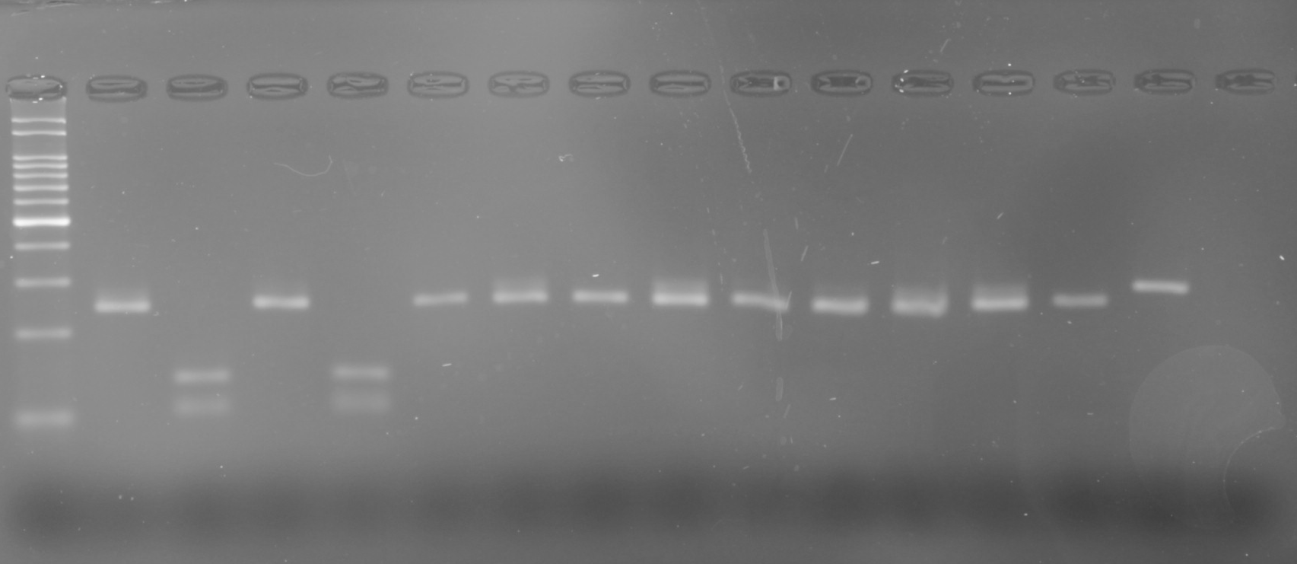 Caso Clínico:
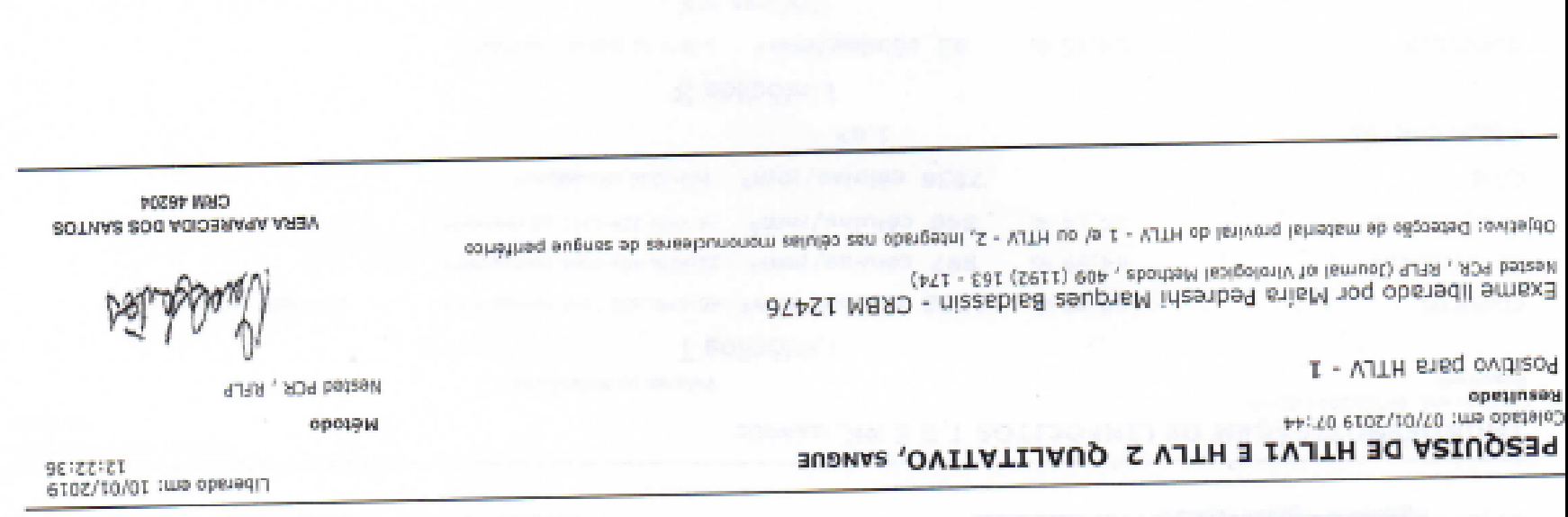 Aplicações
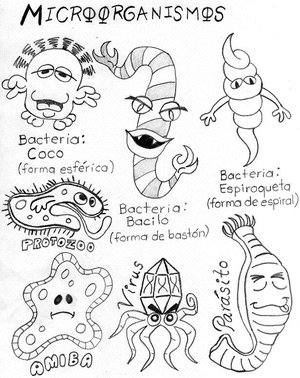 Bactérias
Fungos
Vírus
Parasitas
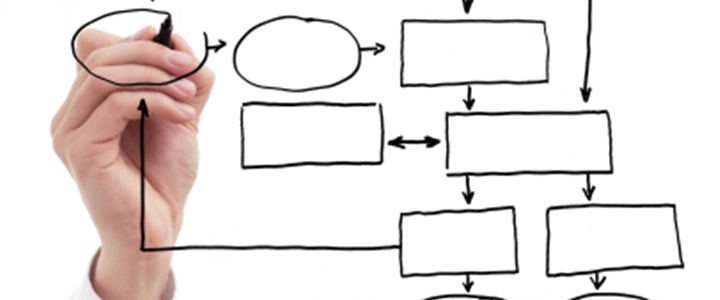 Metodologias Utilizadas para Diagnóstico
NAT – NUCLEIC ACID TECHNOLOGIES
NAT – Nucleic Acid Technologies
Teste qualitativo in vitro 
Detecção direta de material genético agente infeccioso
Portaria nº158, 04 de fevereiro de 2016
HBV, HCV e HIV
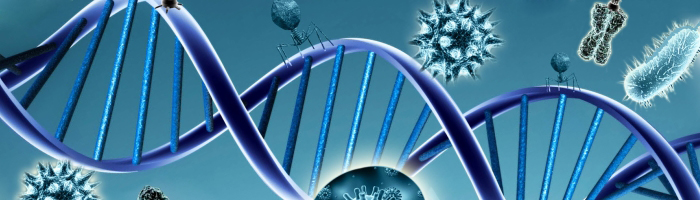 Implementação
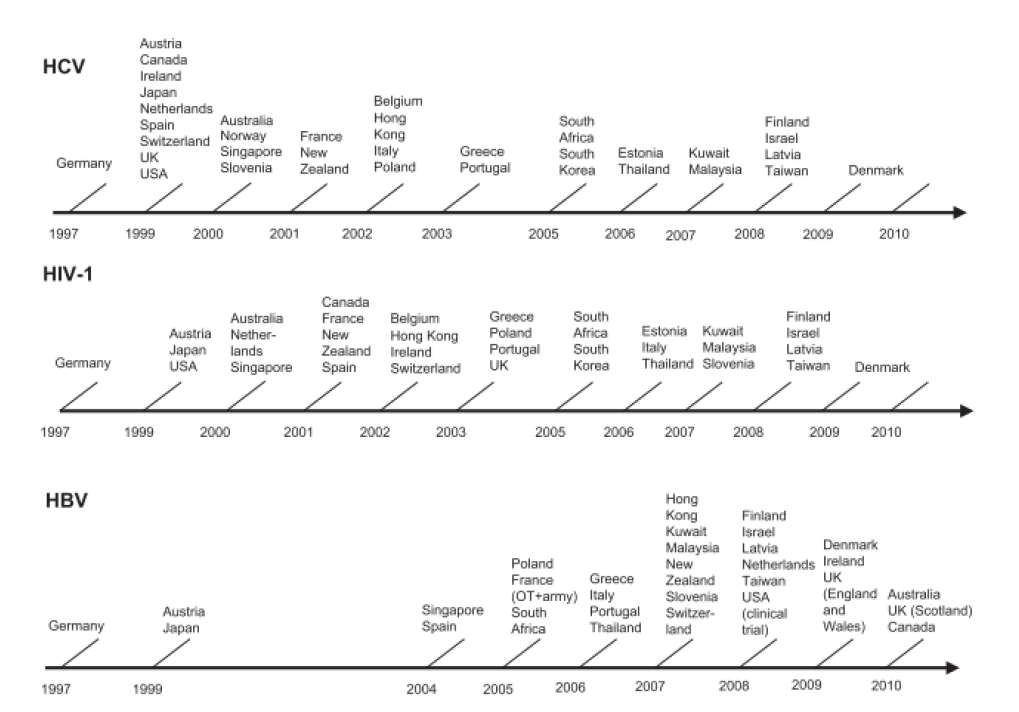 Janela Imunológica pelo NAT
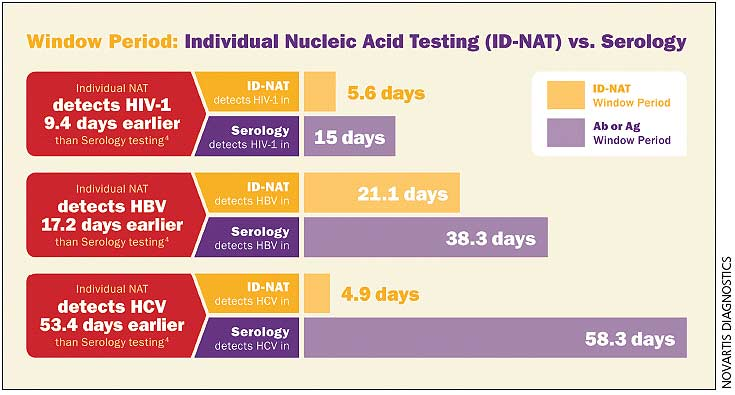 Janela Imunológica
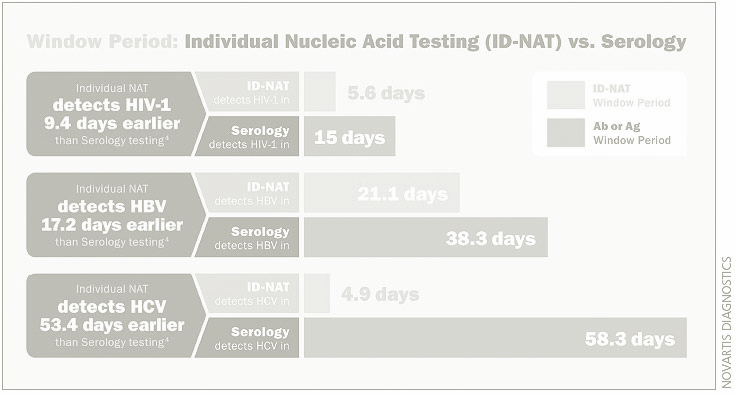 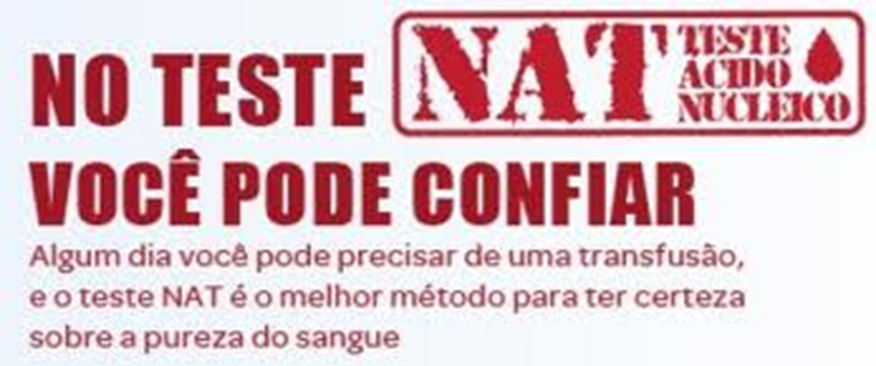 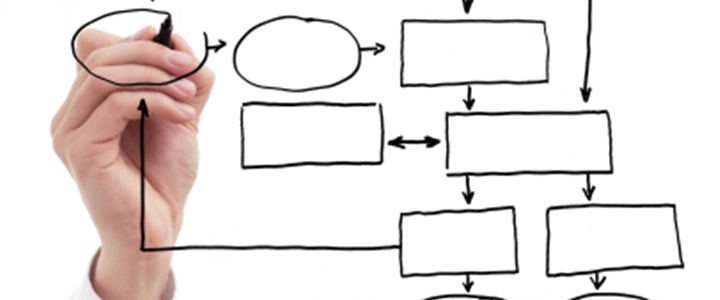 Metodologias Utilizadas para Diagnóstico
PCR EM TEMPO REAL
PCR em tempo real
Utiliza o mesmo princípio da PCR convencional

 Sonda marcada com fluoróforos que se hibridiza com a sequência-alvo

 Fluoróforos se intercalam entre as fitas de DNA

 Gera um sinal fluorescente que é acumulado

 Método quantitativo
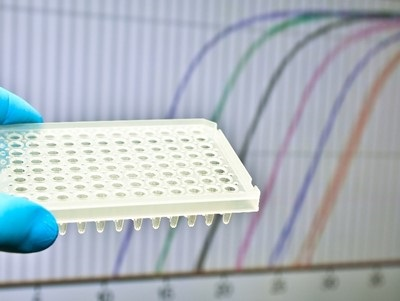 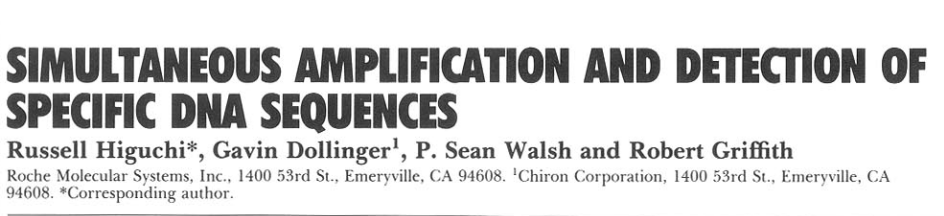 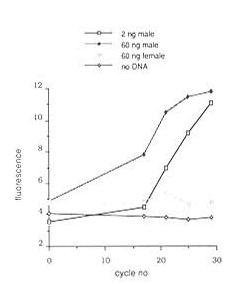 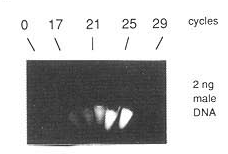 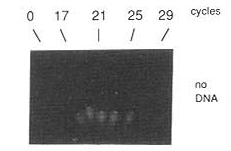 PCR em tempo real
5´
3´
Primer F
Sonda
Primer R
5´
3´
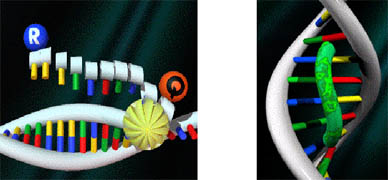 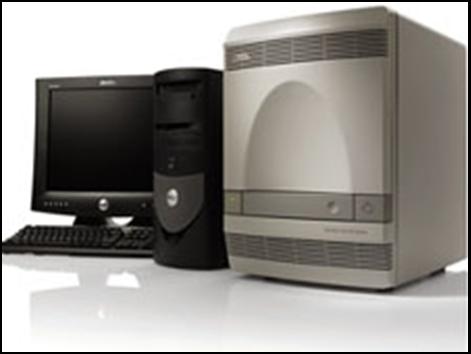 PCR em tempo real: equipamentos
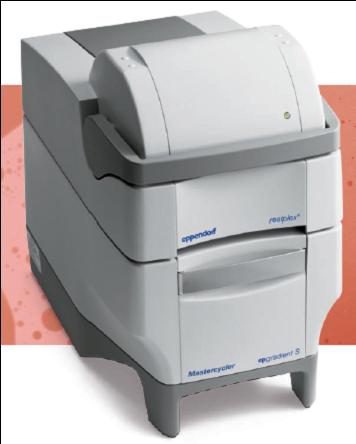 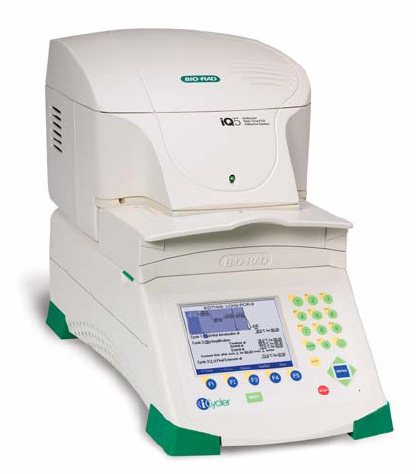 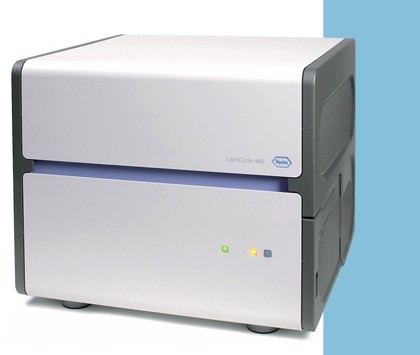 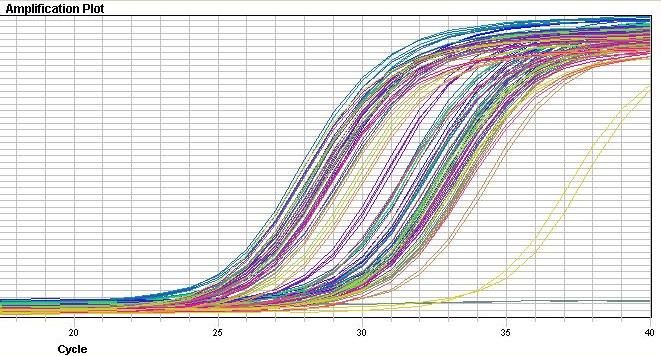 PLATÔ
LINEAR
GEOMÉTRICA OU EXPONENCIAL
PCR em tempo real: Gráfico de amplificação
Intensidade de fluorescência x Ciclo
PCR em tempo real: fase exponencial
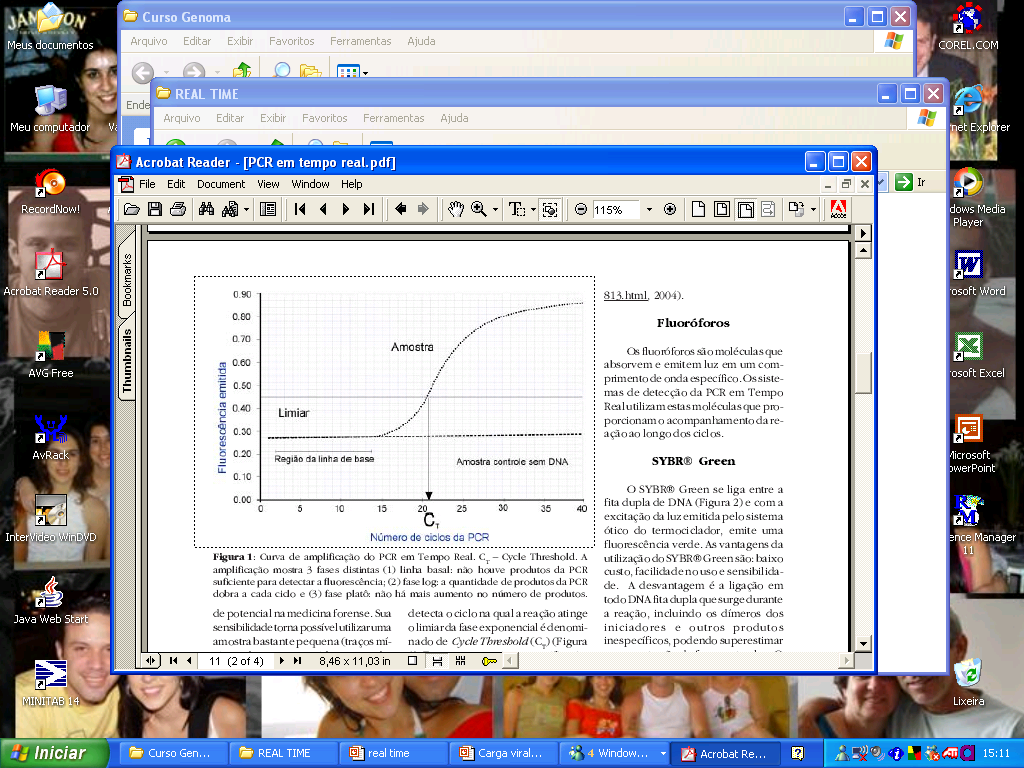 Fase Exponencial
Fase Geométrica ou Exponencial: alta precisão na duplicação do número de moléculas da reação
PCR em tempo real: fase exponencial
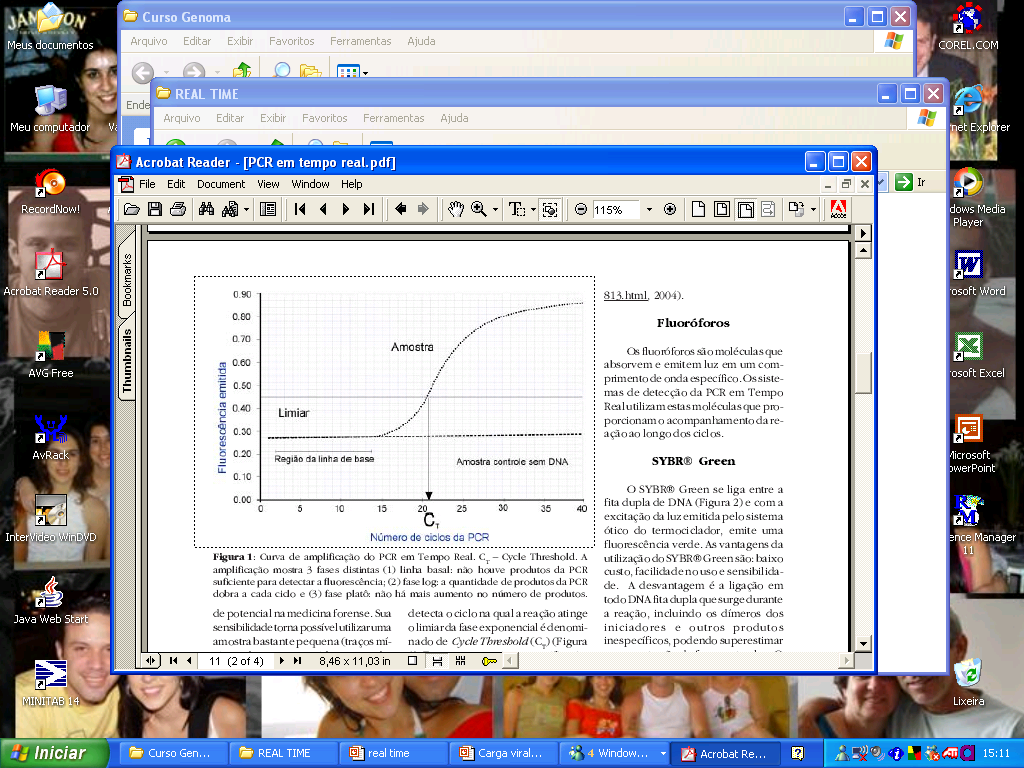 Fase linear
Fase Linear (Alta variabilidade) : escassez de um ou mais reagentes, geralmente primers
PCR em tempo real: fase exponencial
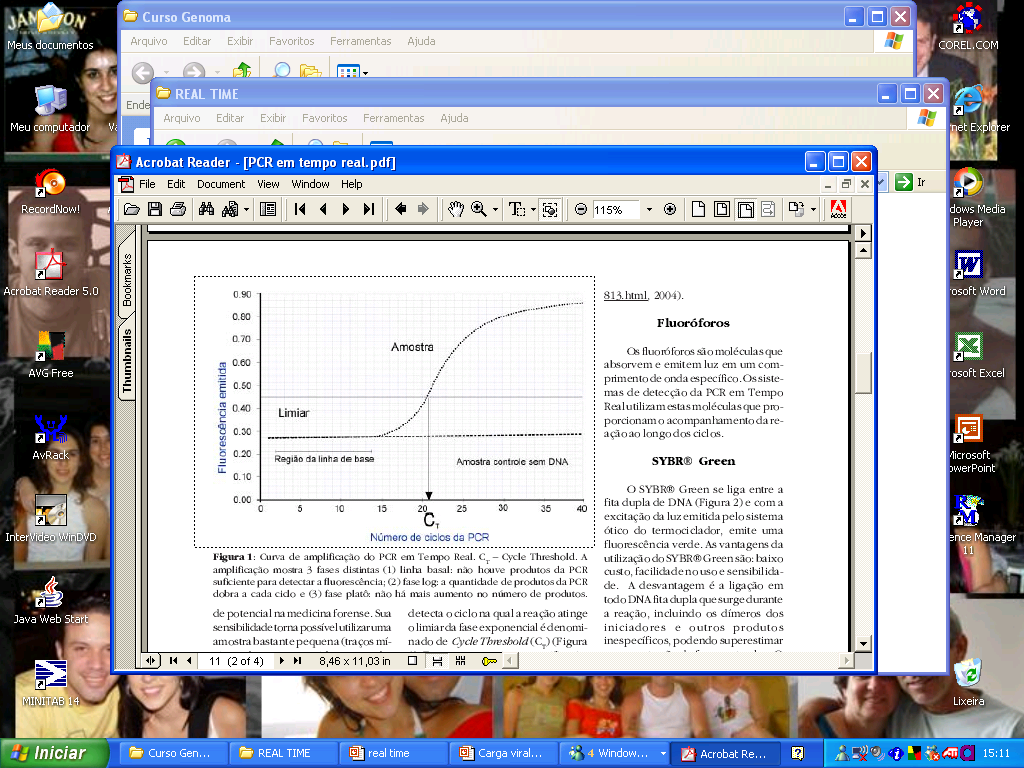 Fase de Platô
Fase Platô (detecção PCR convencional): a eficiência de amplificação cai drasticamente para níveis insignificantes, com baixa ou nenhuma produção de novas cadeias de DNA
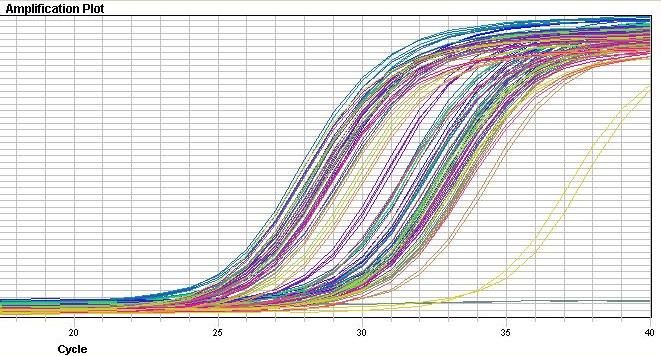 PLATÔ
LINEAR
GEOMÉTRICA OU EXPONENCIAL
PCR em tempo real: fase exponencial
Leitura “end-point”
Leitura em tempo real
Fase Geométrica ou Exponencial: alta precisão na duplicação do número de moléculas da reação. Reagentes em excesso.
PCR em tempo real: Quantitativa
102
100
105
104
103
101
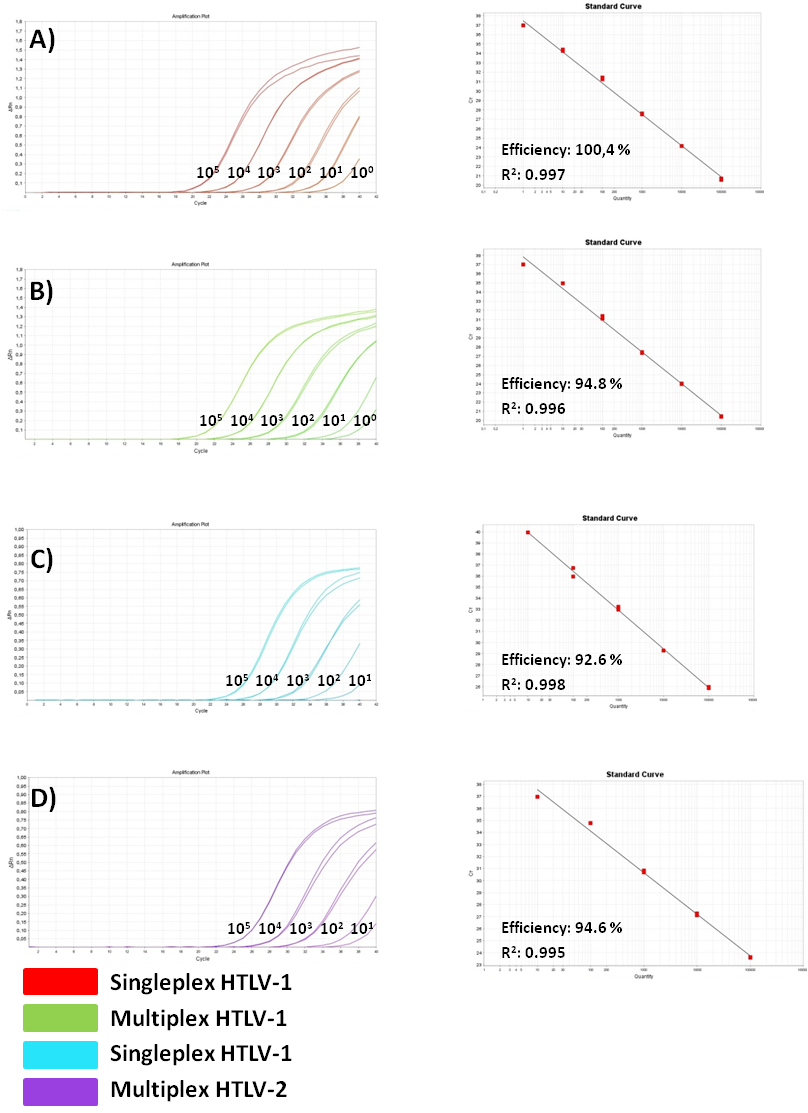 Caso Clínico:
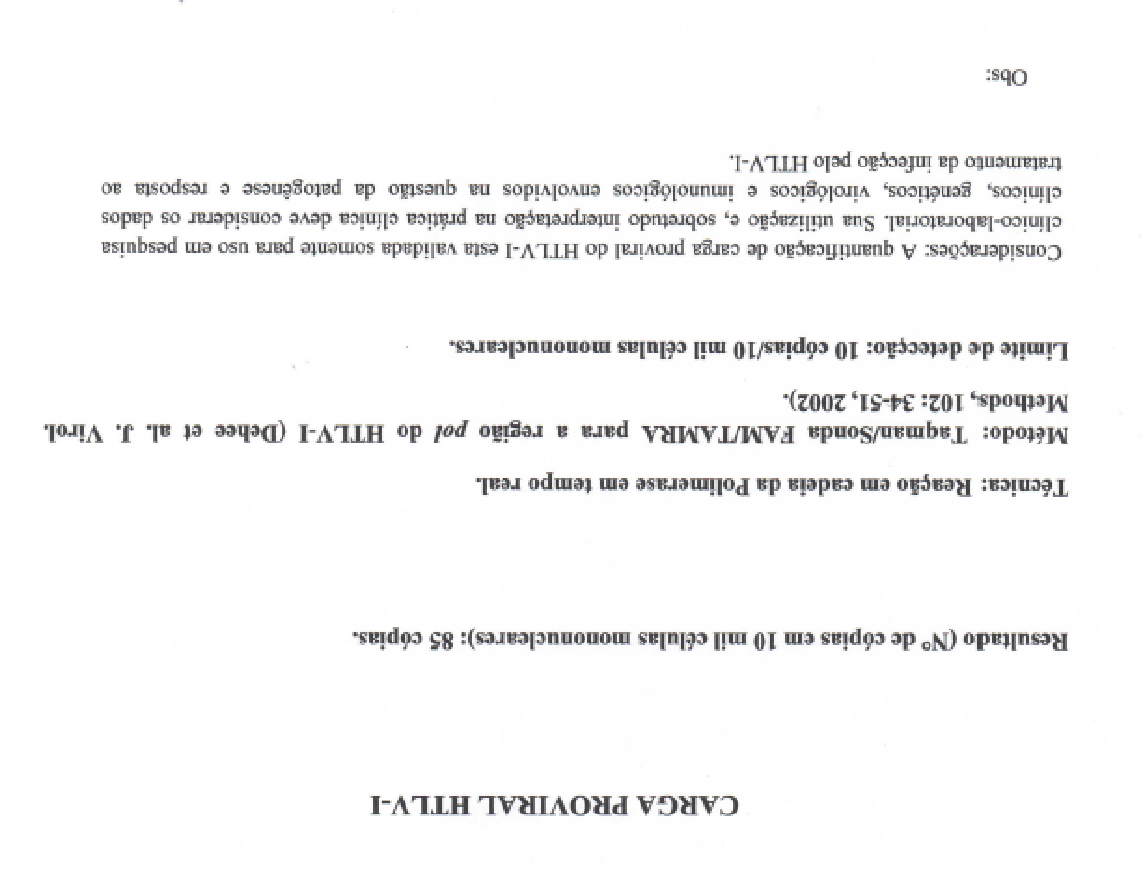 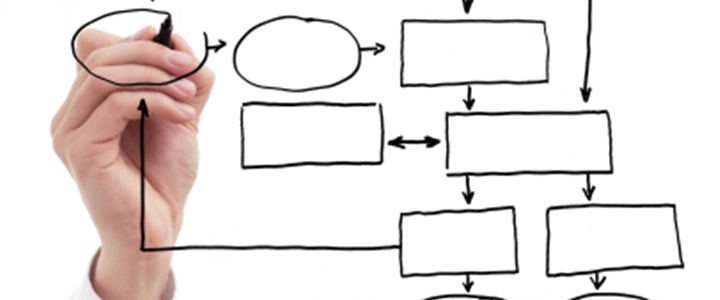 Metodologias Utilizadas para Diagnóstico
SEQUENCIAMENTO
Metodologia
Processo realizado para se determinar a sequência exata de nucleotídeos em uma molécula de DNA 
A sequência nucleotídica é a base para o conhecimento de um gene ou genoma.
Através dela é possível compreender a construção e estrutura das células e organismos.
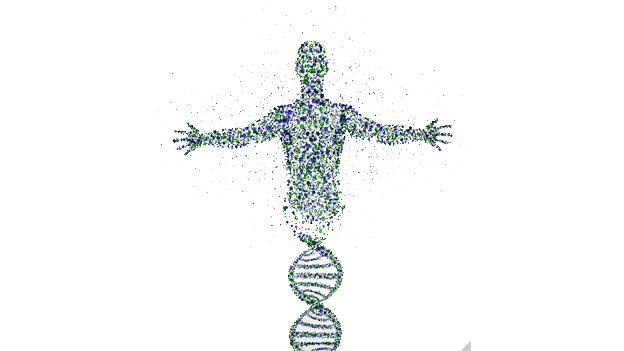 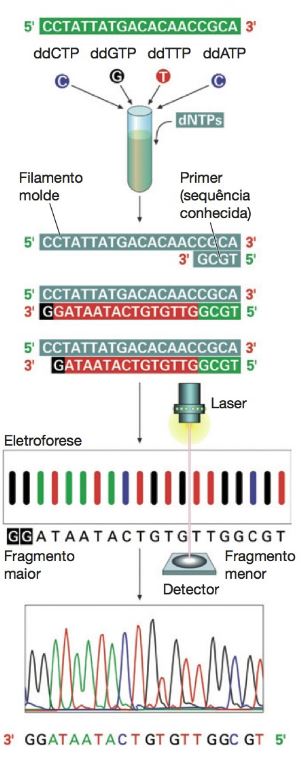 Sanger
O molde de DNA a ser sequenciado;
A sequência do iniciador (primer);
DNA-polimerase;
Os quatro bases (dATP, dCTP, dGTP, dTTP);
Bases marcado radiotivamente ou por um corante fluorescente
A enzima DNA-polimerase adiciona bases livres ao DNA unifilamentar, usando o pareamento de bases complementares.
Next-Generation Sequencing (NGS)
Realiza o sequenciamento de um genoma inteiro em questão de dias; 
Vantagens: velocidade, capacidade de gerar dados em larga escala , precisão e custo inferior ;
Sequencia várias moléculas diferentes (ou vários fragmentos diferentes provenientes do mesmo genoma) em paralelo; 
Diferem fundamentalmente das metodologias de Sanger, em que uma única sequência de DNA; 
Metodologia integra : ferramentas de nanotecnologia, robótica e informática em aparelhos de alto desempenho.
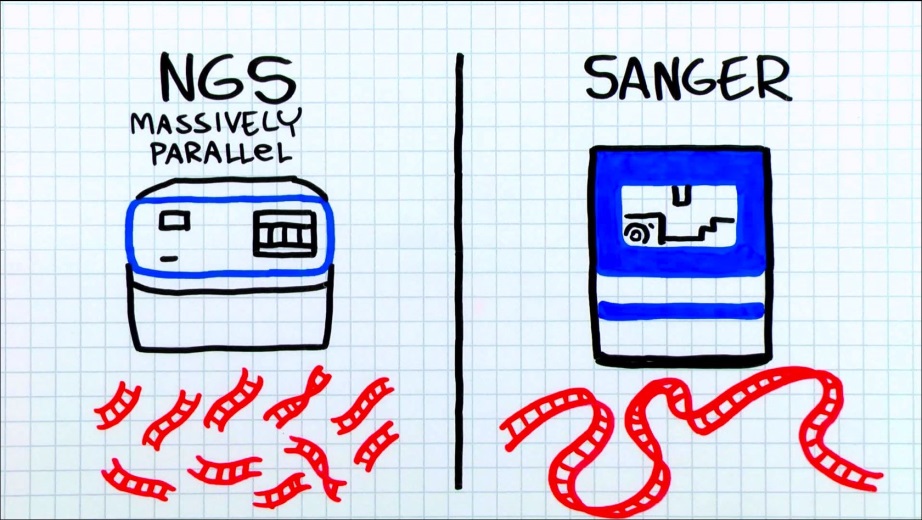 Exemplo NGS
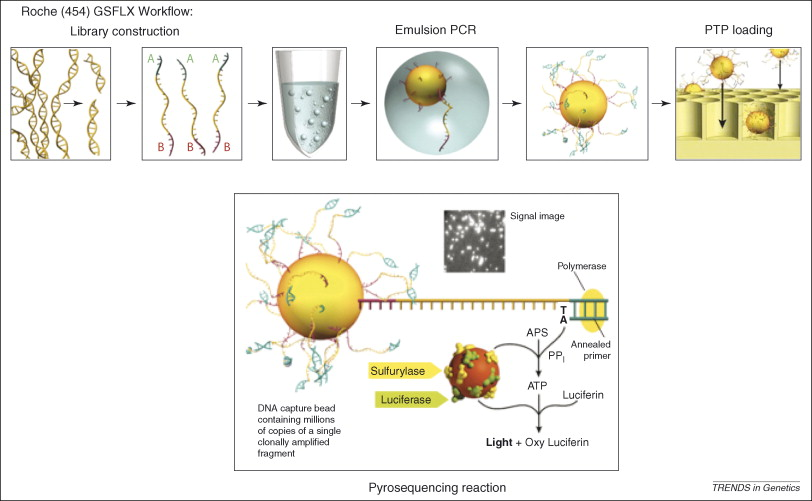 GWAS
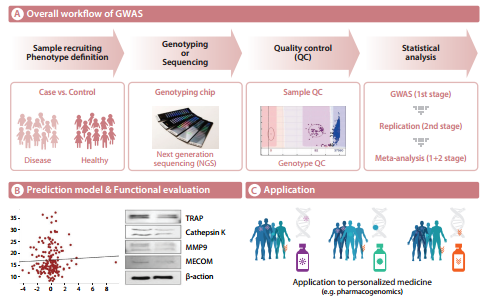 Obrigado…
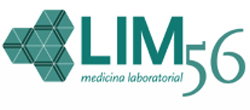 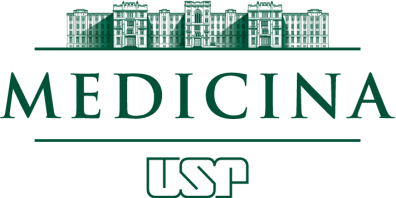 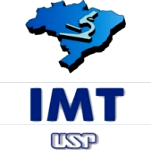